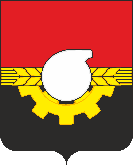 ИТОГИ СОЦИАЛЬНО-ЭКОНОМИЧЕСКОГО РАЗВИТИЯ ГОРОДА КЕМЕРОВО 
ЗА 1 ПОЛУГОДИЕ 2023 ГОДА
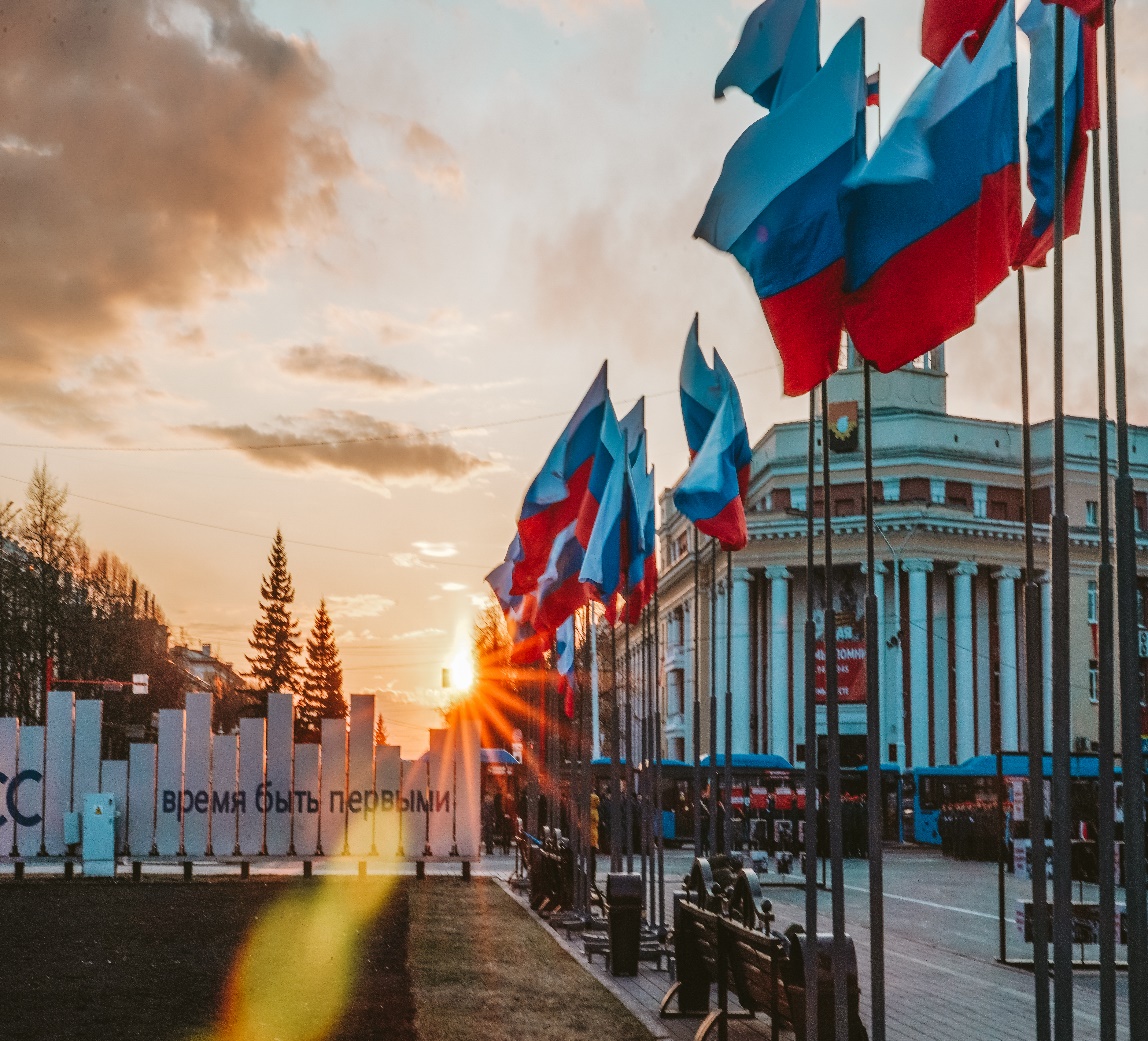 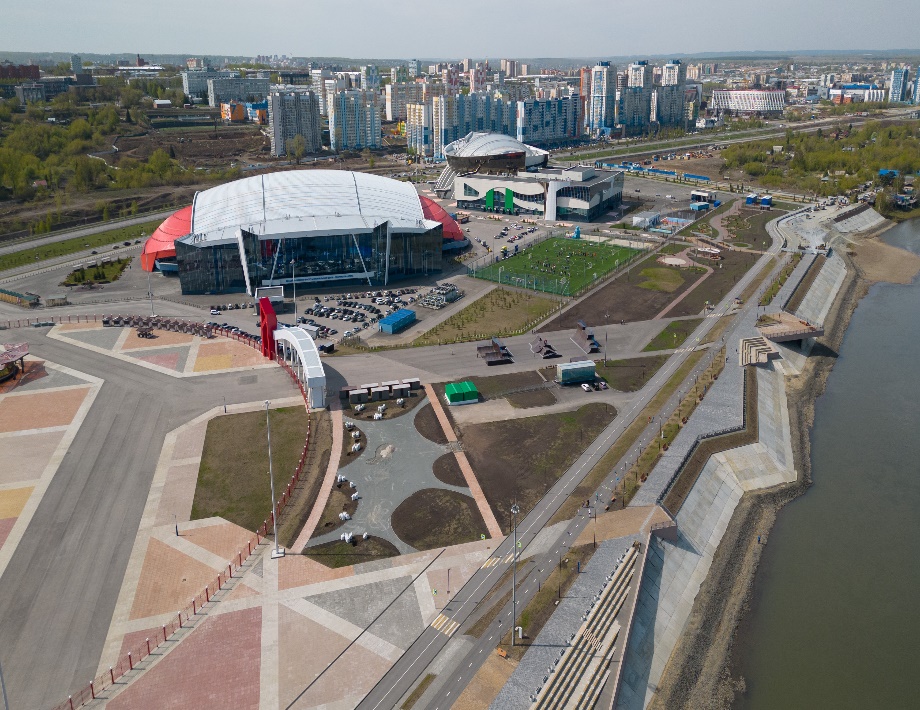 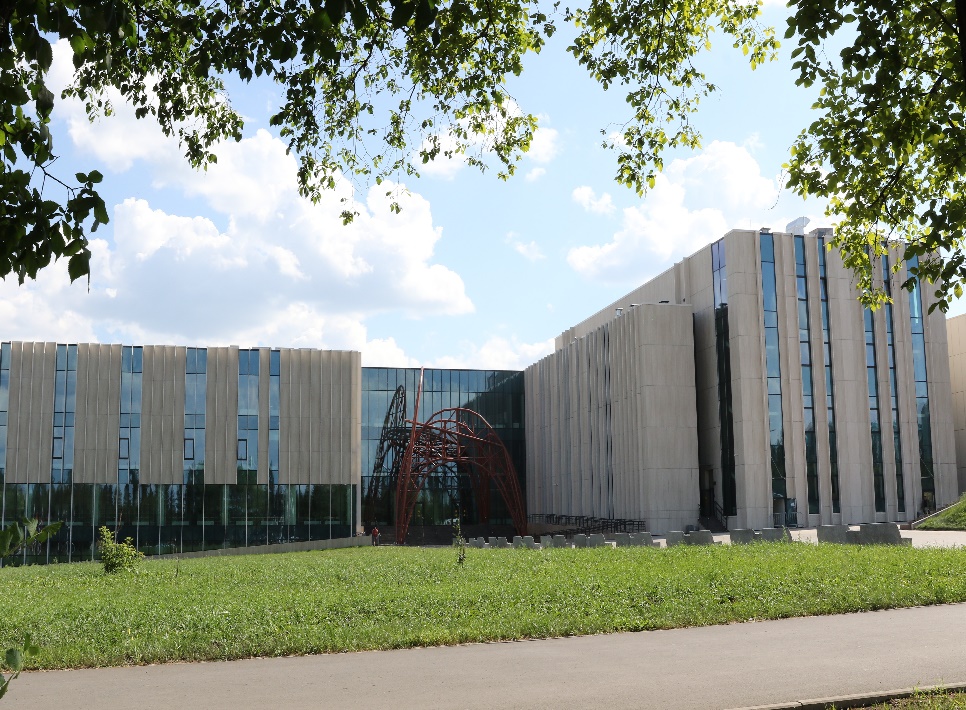 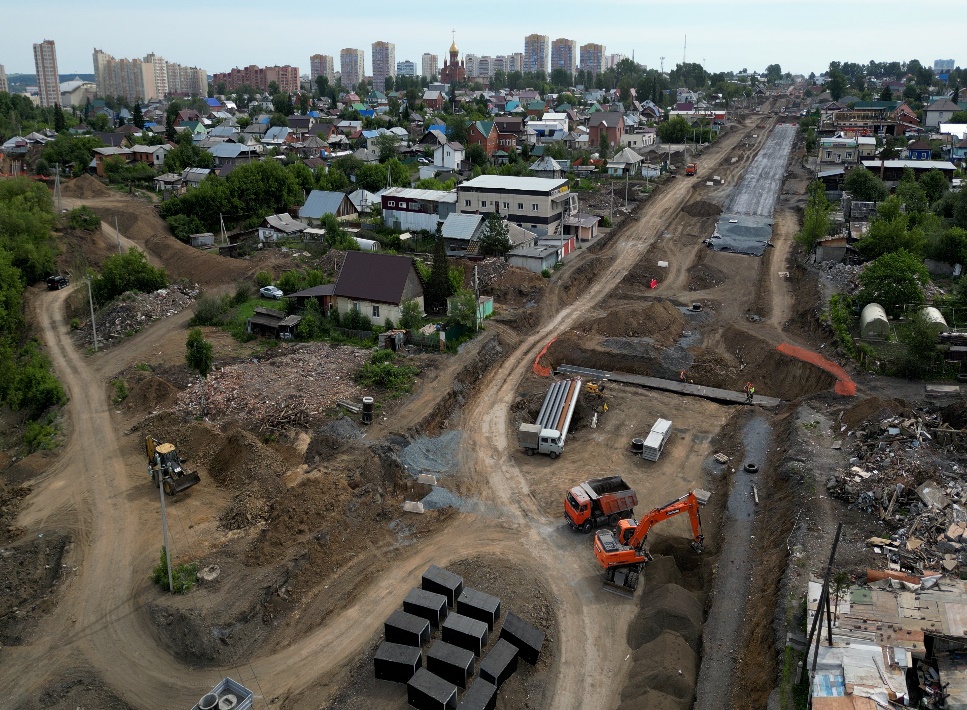 ОСНОВНЫЕ СОЦИАЛЬНО-ЭКОНОМИЧЕСКИЕ ПОКАЗАТЕЛИ за первое полугодие 2023 года
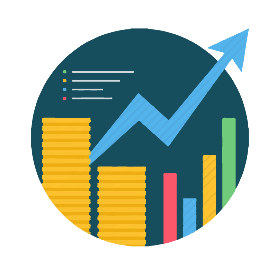 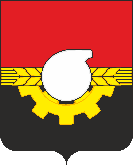 Среднемесячная заработная плата (без субъектов малого предпринимательства) – 75 053 рубля
Сальдированный финансовый результат организаций (без субъектов малого предпринимательства)    – 150,2 млрд рублей прибыли
Индекс промышленного производства – 96,7 %
Объем введенного в эксплуатацию жилья – 94,8 тыс. кв. м
Уровень безработицы - 0,39 %
Стоимость минимального набора продуктов питания – 5 466,63 рубля в расчете на одного человека
Оборот организаций (без субъектов малого предпринимательства) – 540,6 млрд рублей
Работы, выполненные по виду деятельности «Строительство» – 20 177,7 млн рублей
Объем отгруженных товаров, выполненных работ и услуг (всеми категориями производителей) – 118 993,8 млн рублей
Численность населения (среднегодовая) – 548 342 человека
ПРОМЫШЛЕННОЕ ПРОИЗВОДСТВО
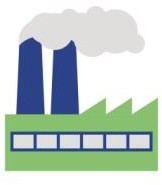 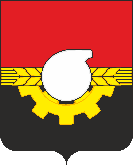 ИНДЕКСЫ ПРОИЗВОДСТВА
по видам экономической деятельности
ИНДЕКС ПРОМЫШЛЕННОГО ПРОИЗВОДСТВА
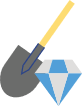 5,7 %
ДОБЫЧА ПОЛЕЗНЫХ ИСКОПАЕМЫХ
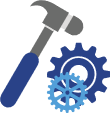 ОБРАБАТЫВАЮЩИЕ ПРОИЗВОДСТВА
101,3 %
ОБЕСПЕЧЕНИЕ ЭЛЕКТРИЧЕСКОЙ ЭНЕРГИЕЙ, ГАЗОМ И ПАРОМ; КОНДИЦИОНИРОВАНИЕ ВОЗДУХА
96,7%
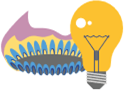 ВОДОСНАБЖЕНИЕ; ВОДООТВЕДЕНИЕ, ОРГАНИЗАЦИЯ СБОРА И
УТИЛИЗАЦИИ ОТХОДОВ,
ДЕЯТЕЛЬНОСТЬ ПО ЛИКВИДАЦИИ
ЗАГРЯЗНЕНИЙ
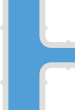 80,3 %
ПРОМЫШЛЕННОЕ ПРОИЗВОДСТВО
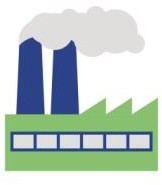 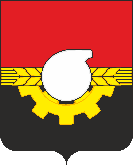 ОБЪЕМ ОТГРУЖЕННОЙ ПРОМЫШЛЕННОЙ ПРОДУКЦИИ, млрд рублей
Снижение на 17,9 %
ПРОМЫШЛЕННОЕ ПРОИЗВОДСТВО
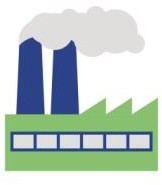 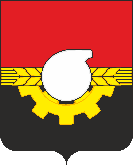 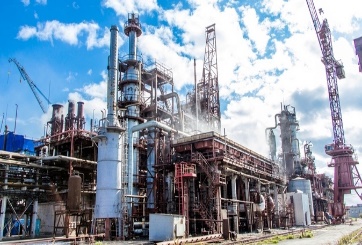 Добыча полезных ископаемых
Обрабатывающие производства
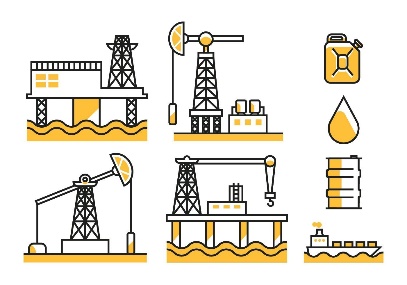 92 518,6 млн рублей 
(78,0 % к 1 плг. 2022 года)
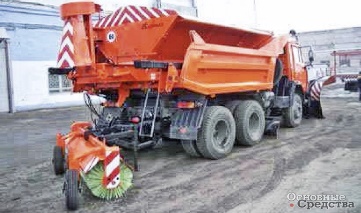 2 002,6 млн рублей 
(57,3% к 1 плг. 2022 года)
Обеспечение электрической энергией, газом и паром; кондиционирование воздуха
Водоснабжение; водоотведение, организация сбора и утилизация отходов, деятельность по ликвидации загрязнений
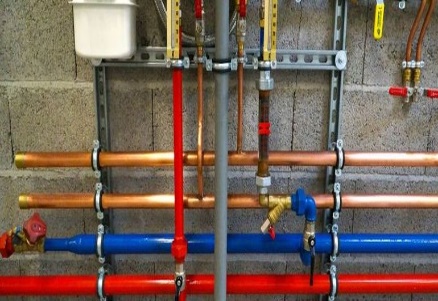 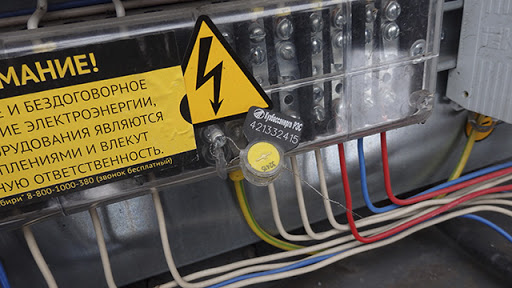 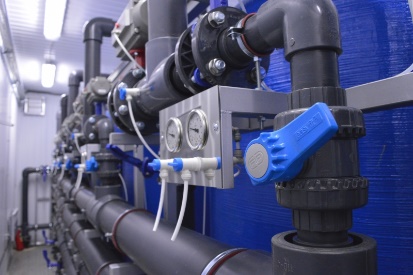 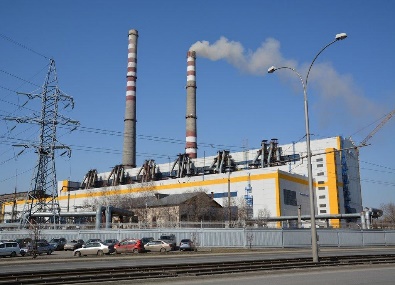 19 697,1 млн рублей 
(111,1% к 1 плг. 2022 года)
4 775,5 млн рублей 
(104,0 % к 1 плг. 2022 года)
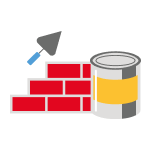 СТРОИТЕЛЬНАЯ ДЕЯТЕЛЬНОСТЬ
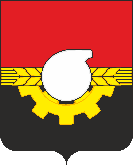 ВВОД В ДЕЙСТВИЕ ЖИЛЫХ ДОМОВ
ОБЪЕМ РАБОТ, ВЫПОЛНЕННЫХ ПО ВИДУ
 ДЕЯТЕЛЬНОСТИ «СТРОИТЕЛЬСТВО»
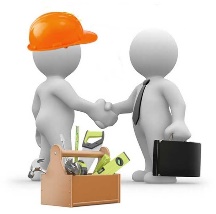 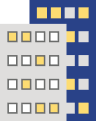 94,8 тыс. м2
(     123,0 % к 1 плг. 2022 года)
 1 288 квартир
33,4 тыс. м2
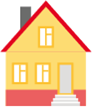 (      142,1 % к 1 плг. 2022 года)
122 индивидуальных дома
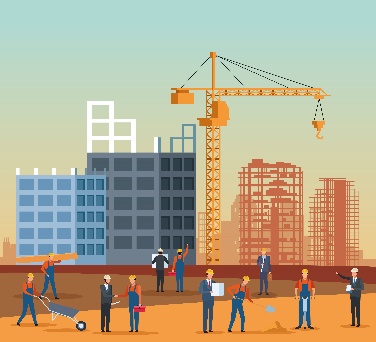 РЫНОК ТОВАРОВ И УСЛУГ
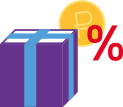 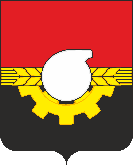 ОБОРОТ РОЗНИЧНОЙ ТОРГОВЛИ
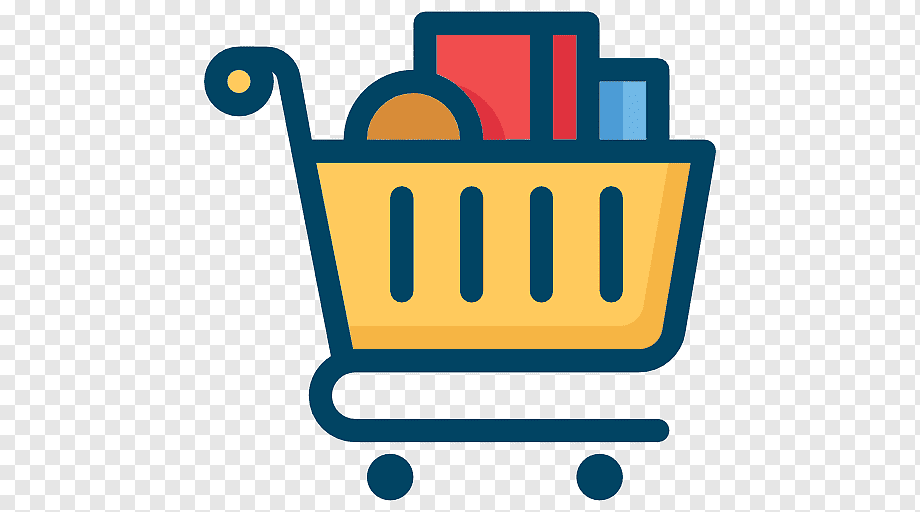 Сферу потребительского рынка города Кемерово представляет                       8 095 объектов (1 полугодие 2022 года – 8 087), из них:
 5 388 – розничной торговой сети (1 плг. 2022 г. – 5 239);
 262 – оптовой торговли (1 плг. 2022 г. – 462);
 791 – общественного питания (1 плг. 2022 г. – 789);
 163 – цеха малой мощности (1 плг. 2022 г. – 139);
 1 491 – бытового обслуживания населения (1 плг. 2022 г. – 1 458)
85 433
(МЛН РУБЛЕЙ)
ИНДЕКС ФИЗИЧЕСКОГО ОБЪЕМА
             к 1 плг. 2022 года
106,1%
ОБОРОТ ОБЩЕСТВЕННОГО ПИТАНИЯ
ОБЪЕМ ПЛАТНЫХ УСЛУГ
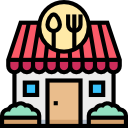 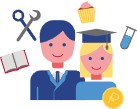 Сфера бытового обслуживания в городе включает 1 491 объект. В отчетном периоде вновь построено 4  объекта, после реконструкции открыто                     24 объекта бытового  обслуживания, создано                     62 рабочих места
Сферу общественного питания города Кемерово представляет 791 объект,  в т. ч. 628 объектов общедоступной сети на  17 678 посадочных мест, из них:
265  - кафе
201 - закусочная
110 - баров
52 - ресторана
4 096
35 844
(МЛН РУБЛЕЙ)
(МЛН РУБЛЕЙ)
ИНДЕКС ФИЗИЧЕСКОГО ОБЪЕМА
           к 1 плг. 2022 года
ИНДЕКС ФИЗИЧЕСКОГО ОБЪЕМА
            к 1 плг. 2022 года
97,5 %
106,3 %
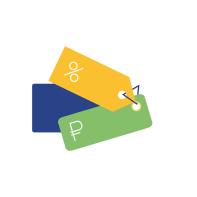 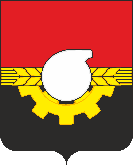 ИНФЛЯЦИЯ
ИНДЕКС
ПОТРЕБИТЕЛЬСКИХ ЦЕН
Январь-июнь 2023 года к 
январю-июню 2022 года
ИНДЕКС ЦЕН И ТАРИФОВ
НА ТОВАРЫ И УСЛУГИ
Январь-июнь 2023 года к 
январю-июню 2022 года
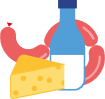 101,2 %   
ПРОДОВОЛЬСТВЕННЫЕ ТОВАРЫ
102,8 %
НЕПРОДОВОЛЬСТВЕННЫЕ ТОВАРЫ
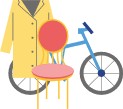 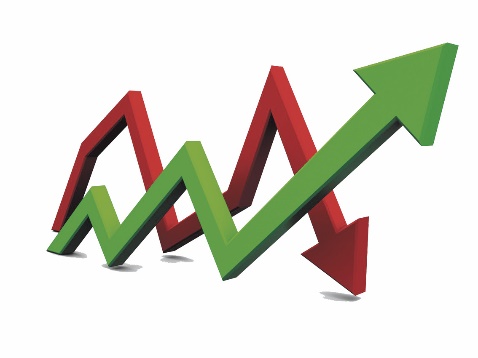 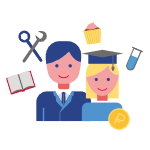 113,6 %
УСЛУГИ
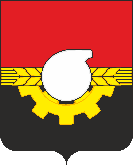 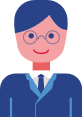 РЫНОК ТРУДА
Динамика численности занятых и уровня безработицы
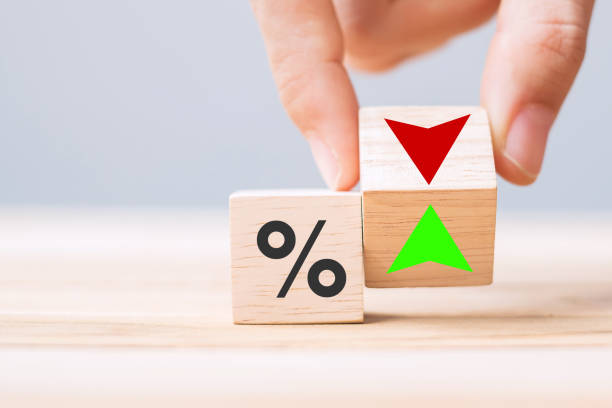 Динамика численности зарегистрированных безработных и вакансий
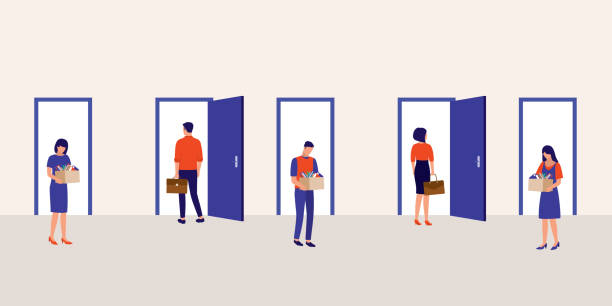 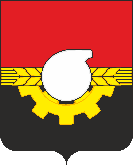 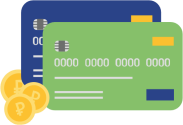 УРОВЕНЬ ЖИЗНИ НАСЕЛЕНИЯ
Среднемесячная заработная плата работников крупных и средних организаций города в номинальном выражении в отчетном периоде по сравнению с соответствующим периодом 2022 года выросла на 17,3 % и составила 75 053 рубля
Динамика среднемесячной начисленной заработной платы работников, рублей
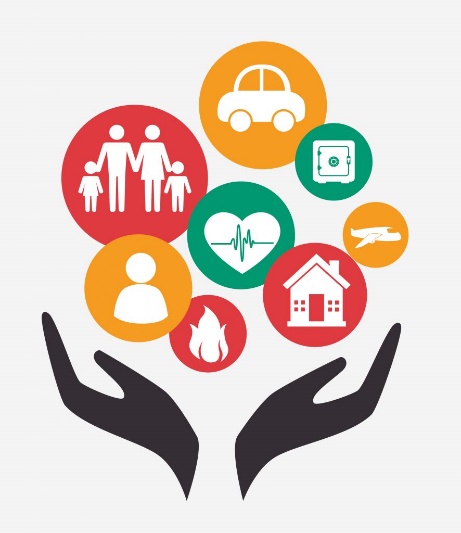 111,8 %
Реальная среднемесячная заработная плата
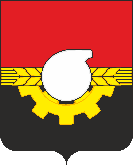 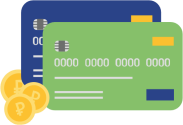 УРОВЕНЬ ЖИЗНИ НАСЕЛЕНИЯ
СРЕДНЕМЕСЯЧНАЯ НАЧИСЛЕННАЯ ЗАРАБОТНАЯ ПЛАТА РАБОТНИКОВ КРУПНЫХ И СРЕДНИХ ОРГАНИЗАЦИЙ ПО ВИДАМ ЭКОНОМИЧЕСКОЙ ДЕЯТЕЛЬНОСТИ
 за январь-июнь 2023 года (тысяч рублей)
Сельское, лесное хозяйство,
охота, рыболовство и рыбоводство
Деятельность гостиниц и предприятий общественного питания
Государственное управление и обеспечение военной безопасности; социальное обеспечение
Деятельность в области информации и связи
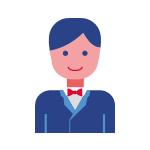 38,9
63,8
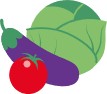 Добыча полезных
ископаемых
74,7
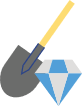 Образование
493,7
Деятельность 
в области здравоохранения и социальных услуг
Деятельность финансовая           и страховая
Обрабатывающие производства
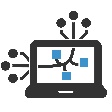 82,9
Обеспечение электрической энергией, газом и паром
61,1
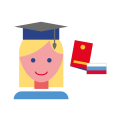 Водоснабжение; водоотведение, организация сбора и утилизация отходов
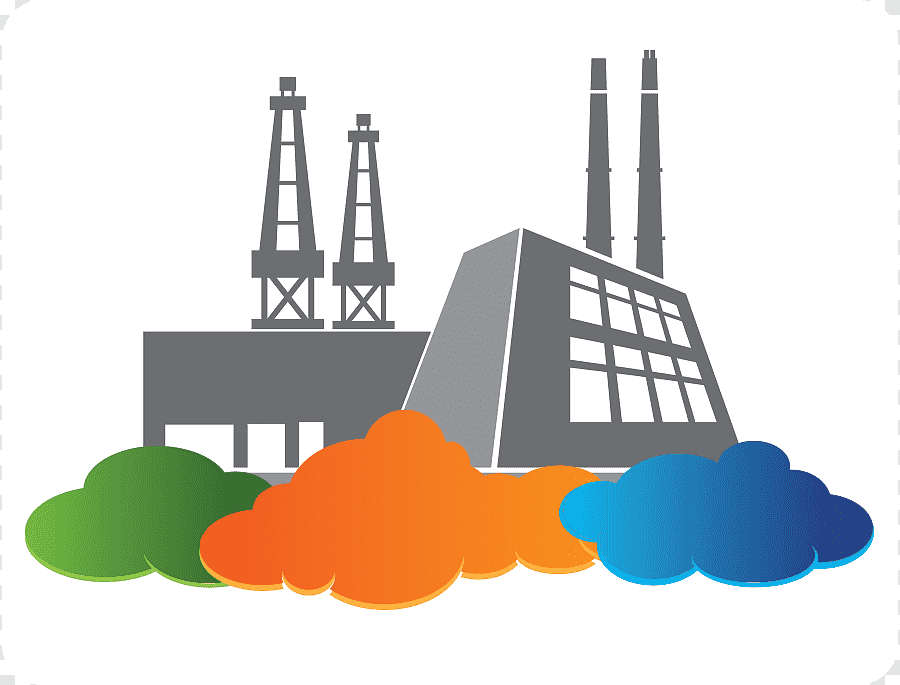 75,7
Деятельность по операциям с недвижимым имуществом
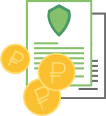 92,4
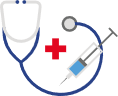 Деятельность в области
культуры, спорта, организации досуга и развлечений
85,4
62,6
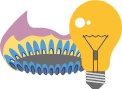 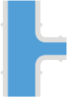 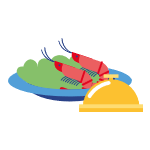 Деятельность профессиональная, научная и техническая
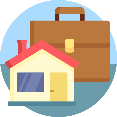 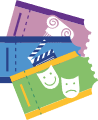 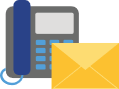 51,4
58,5
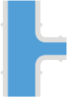 Предоставление прочих видов услуг
55,4
Строительство
111,4
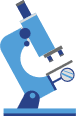 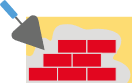 96,5
Деятельность административная и сопутствующие дополнительные услуги
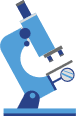 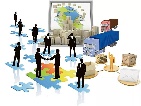 Торговля оптовая
и розничная
53,8
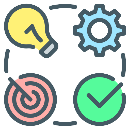 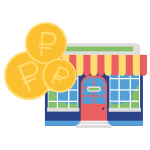 46,1
67,9
Транспортировка
и хранение
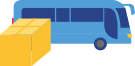 62,6
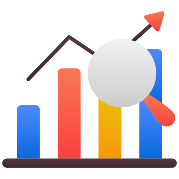 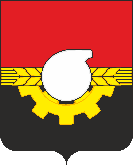 ФИНАНСОВЫЕ РЕЗУЛЬТАТЫ ДЕЯТЕЛЬНОСТИ ОРГАНИЗАЦИЙ
За январь-июнь 2023 года сальдированный финансовый результат (прибыль минус убыток) организаций города Кемерово (без субъектов малого предпринимательства, банков, страховых и бюджетных организаций) составил 150,2 млрд рублей прибыли (январь-июнь 2022 года – 143,4 млрд рублей прибыли)
Динамика сальдированного финансового результата крупных и средних организаций г. Кемерово, млн рублей
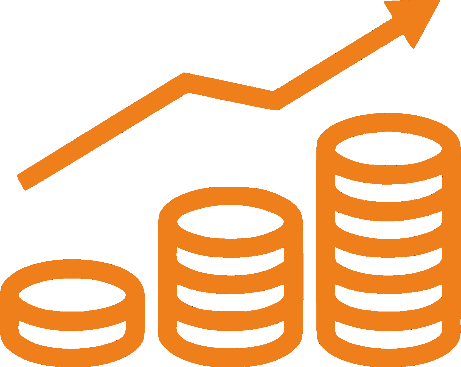 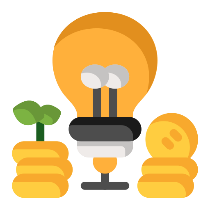 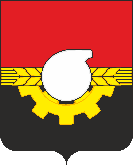 ИНВЕСТИЦИИ
Организациями города всех форм собственности за 1 полугодие 2023 года направлено 30,5 млрд рублей инвестиций в основной капитал, что в сопоставимых ценах на 21,4 % ниже уровня аналогичного периода 2022 года
Объем инвестиций по крупным и средним предприятиям за 1 полугодие 2023 года сложился на уровне 17,9 млрд рублей (снижение в сопоставимых ценах составило 29,2 %)
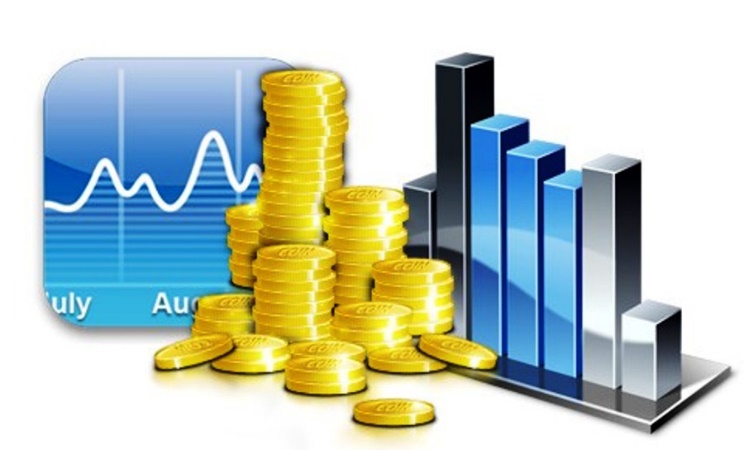 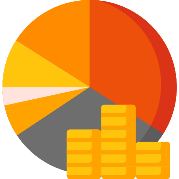 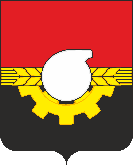 БЮДЖЕТ ГОРОДА
Структура доходов бюджета города Кемерово
Структура бюджета города Кемерово, 
млн рублей
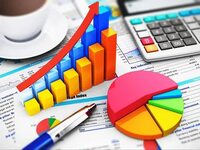 Структура расходов бюджета города Кемерово, млн рублей